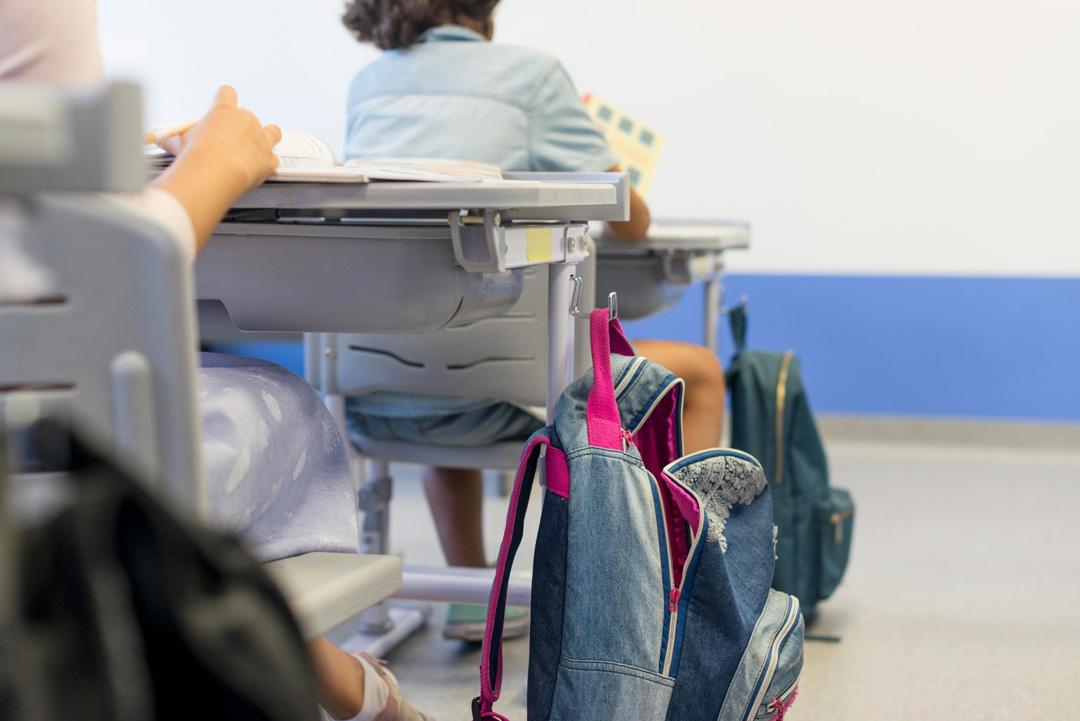 Chào mừng các em đến với bài học hôm nay!
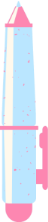 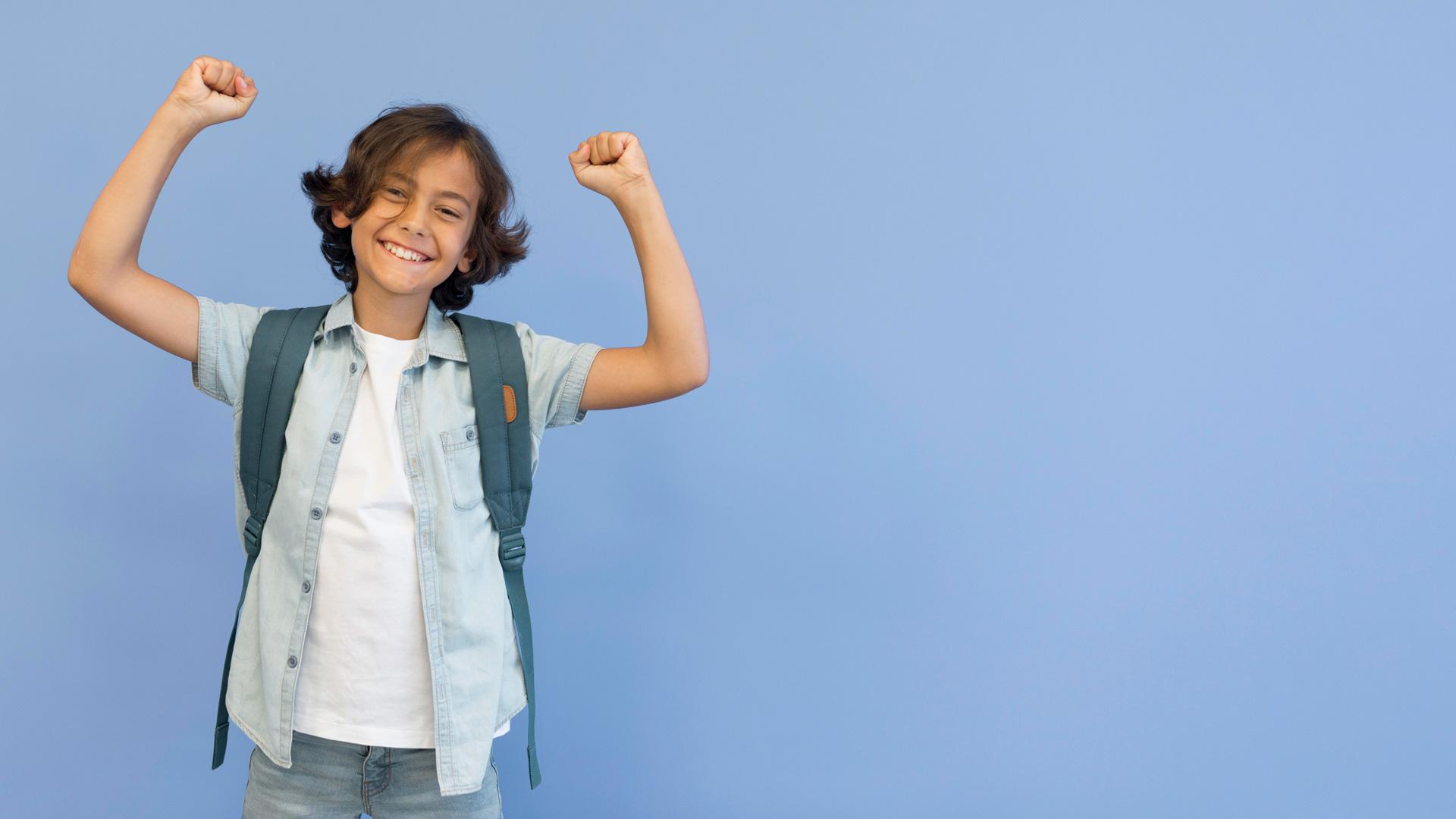 KHỞI ĐỘNG
Em hãy nêu nội dung của tiết học trước.
 Viết bài văn kể lại một trải nghiệm của em.
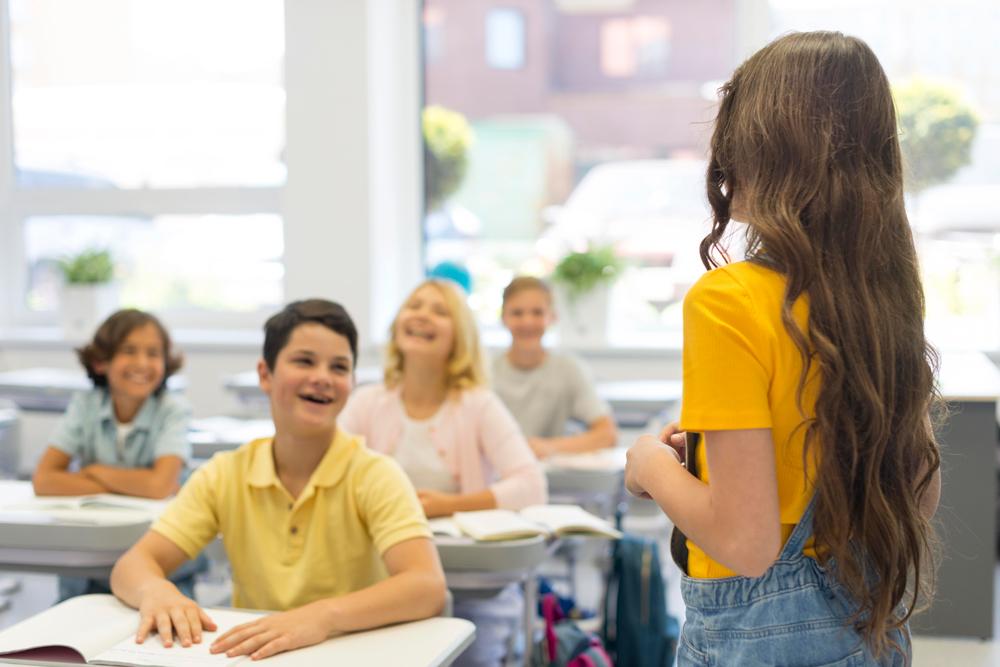 Tiết 42: Nói và ngheKể về một trải nghiệm của em
GV:
Trường:
Nội dung bài học
1. Trước khi nói
a. Chuẩn bị nội dung nói
Mục đích nói
- Lựa chọn đề tài, nội dung nói;
- Tìm ý, lập ý cho bài nói;
- Chỉnh sửa bài nói.
Chuẩn bị bài nói
Người nghe
1. Trước khi nói
a. Chuẩn bị nội dung nói
Lưu ý: Để chuẩn bị nội dung nói, có thể sử dụng dàn ý của bài văn kể lại một trải nghiệm của em ở tiết Viết trước.
Giới thiệu câu chuyện.
Kể lại diễn biến của câu chuyện.
Nêu cảm xúc, rút ra ý nghĩa, sự quan trọng của trải nghiệm đối với bản thân.
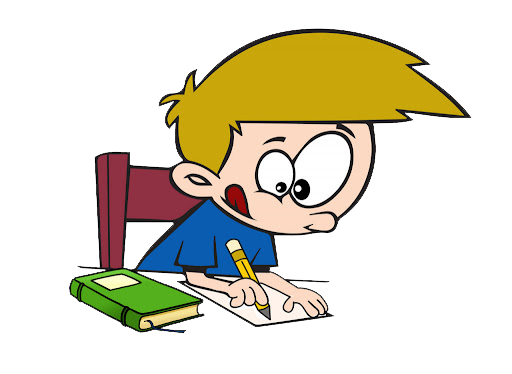 b. Tập luyện
Xem lại cách thức tập luyện ở bài Tôi và các bạn
 Liệt kê những điểm mà em hài lòng và chưa hài lòng sau mỗi lần tập luyện để rút kinh nghiệm.
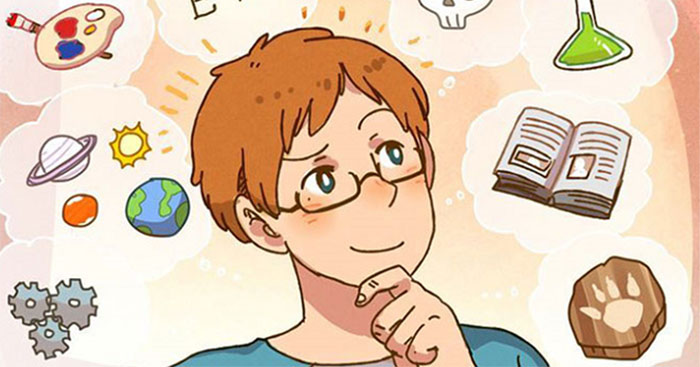 2. Trình bày bài nói
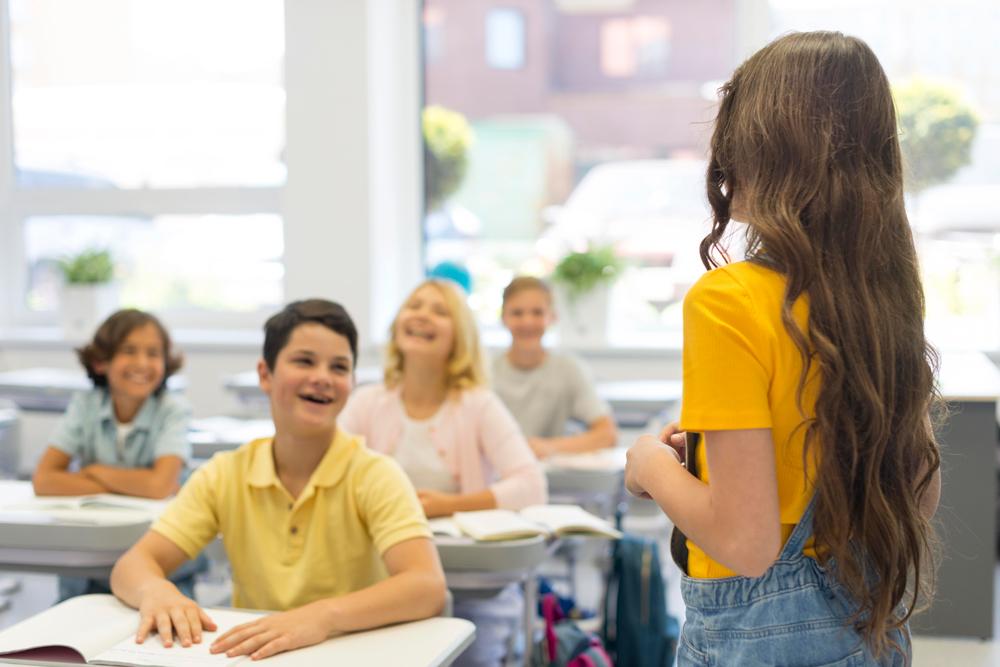 - Sử dụng hiệu quả các ghi chú.
- Sử dụng các phương tiện hỗ trợ.
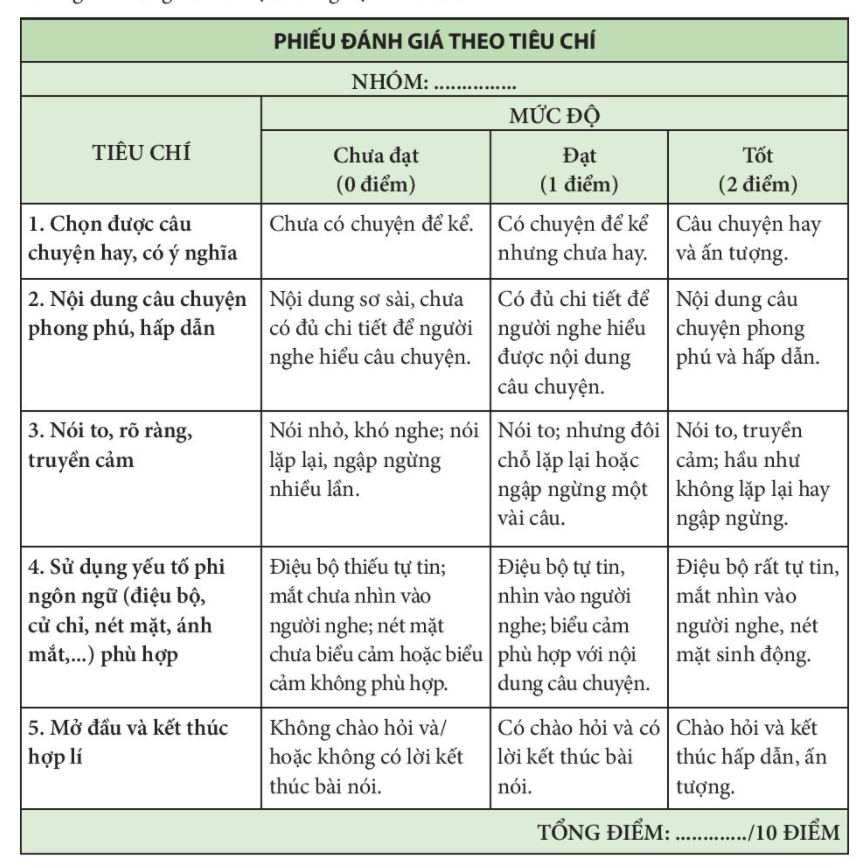 3. Trao đổi về bài nói
3. Trao đổi về bài nói
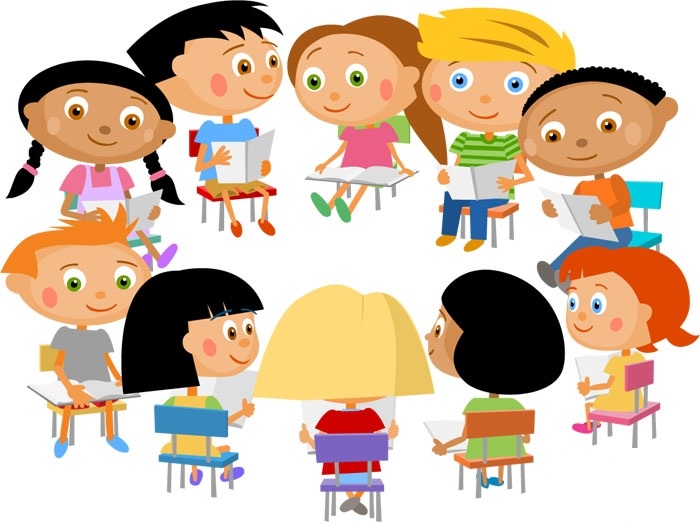 Trao đổi, thảo luận về bài nói của các bạn
Luyện tập – Vận dụng
Thực hành nói lại, dựa trên những góp ý và đánh giá của thầy cô và các bạn.
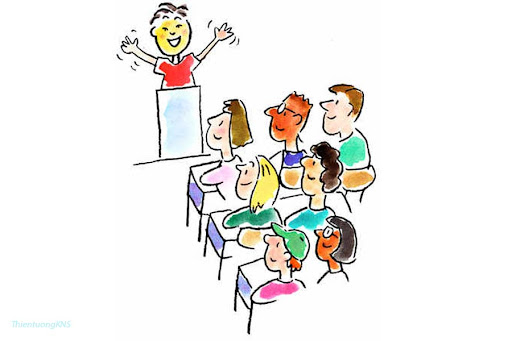 Hướng dẫn về nhà
Ôn tập hai VB Cô bé bán diêm và Gió lạnh đầu mùa theo các đặc điểm: thể loại, nhân vật, người kể chuyện.
Tự chọn một số truyện kể yêu thích và chỉ ra các yếu tố của truyện.
Thực hành đọc văn bản Lắc-ki thực sự may mắn (trích Chuyện con mèo dạy hải âu bay, Lu-i Xe-pun-ve-da) ở nhà.
Chuẩn bị cho bài Đọc mở rộng.
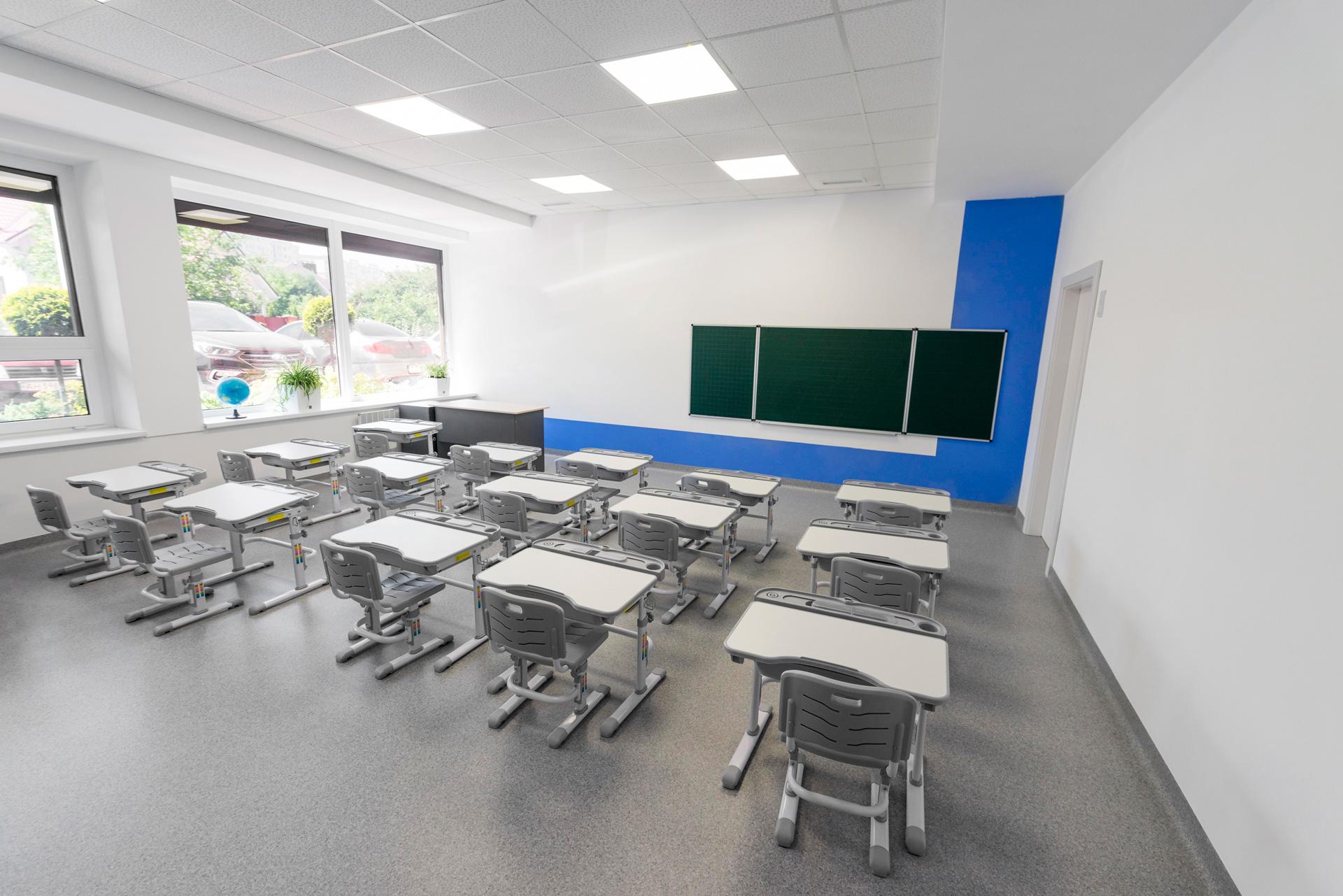 Hẹn gặp lại các em!